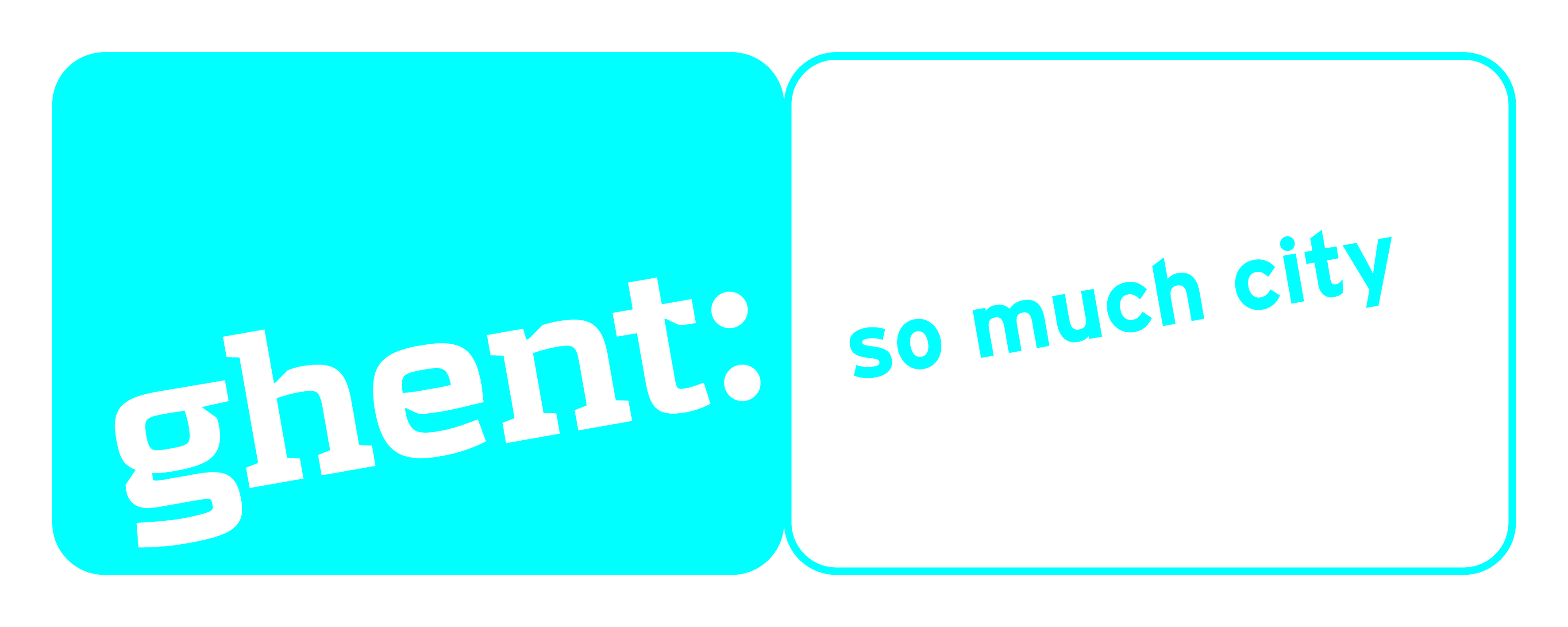 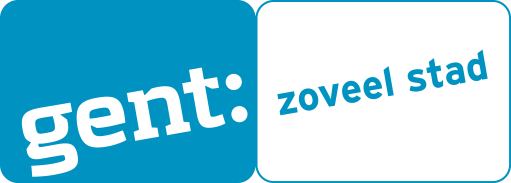 Mediators intra-European migration (IEM)in Ghent
ROMACT Workshop
Munich, 16/12/2016
Ghent: “City of knowledge and culture”
256.235 inhabitants (31/12/2015) of which:
37,7%  children and youngsters + additional 75,000 students
30,6% foreign origin
13,9% non-Belgian nationality (4,9% EU-13 - 2,8% EU-15 minus Belgium – 6,2% non-EU):
    	 8,184 Bulgarian – 4,279 Turkish 
	1,823 Slovakian – 1,370 Polish
Population EU11 in Ghent Civil Register
Policy on intra-European migration
Since 2012, renewed in 2015
IEM Policy = no “Roma Policy” (explicit, not exclusive)
2-track policy:
Solidarity  integration
‘Enforcement’  tackling abuse

Addressing different key areas (integral)
Addressing different policy levels
Mediators initiatives
Primary School Mediators
    - Since 2012
    - 4 FTE (BvL Foundation + own resources), IEM-roots

Neighbourhood Stewards
    - Since 2012
    - 7 FTE (Flemish Social Fund + own resources)

Job Mediators
    - Since 2013
    - 2FTE (ESF), IEM-roots
Primary School Mediators
2012 - 2015
4 FTE: training + operating
In schools with many IEM

2015 - …
Integration 4 FTE + ‘regular’ school mediators
Interculturalising schools (teachers, parents) + mediators team
[Speaker Notes: Mediation in primary education: school Mediators intra-European Migration (MIEM)
To support a successful inclusion of intra-European newcomers in school, the City of Ghent developed in 2012 the MIEM-project (school Mediators Intra-European Migration) with funding of the Bernard van Leer Foundation. This project complemented the since 1997 existing school mediators. The aim of MIEM is to strengthen the existing project methodologically in working with the new target group of IEM and Roma. The focus lies on improving the learning achievements, socio-emotional development and the wellbeing of pupils, adjusted to their personal abilities and personality. Specific goals were added to the MIEM-project are: (1) developing methodologies and expertise on the target group, (2) improving kindergarten participation, and (3) focusing on pivotal moments in the educational trajectories (e.g. when advancing to another grade, school, etc.).
The results of the MIEM-project were presented at the MIEM’s Final Conference on 2-3 June 2016. It is clear that the mediators do a good job: they succeed to reach and empower the most vulnerable parents and to actively involve school teams. This way the MIEM-project managed to generate structural changes and to bring neighbourhoods and schools closer together. In the future the MIEM-project will be embedded in the broader school mediators service.]
Neighbourhood Stewards
2012 – 2015 (https://stad.gent/sites/default/files/page/documents/Intra-Europese%20migratie%2C%20een%20voorstelling%20van%20het%20project%20Buurtstewards.pdf)
Intervening in neighbourhood ‘problems’
In-between families and services (2-way process)

2016 - 2020
Less intervening necessary
In-between families and services (2-way process)
Interculturalising through new projects: e.g. judicial youth care, general welfare co-guidance
[Speaker Notes: Mediation on neighbourhood level with IEM-families: project Neighbourhood Stewards 
The rationale of the project Neighbourhood Stewards is addressing social problems in the framework of intra-European migration in Ghent. The project started in 2011 with two City employees, and expanded in 2012 to six FTE and a coordinator due to funding from the Flemish government. The Neighbourhood Stewards have been active on more than 600 different addresses with about 100 different families. It is clear that many families move frequently and need support on all life domains. So far, about 240 cases (addresses) were successfully closed. In the past the Neighbourhood Stewards had most contacts with Slovaks, despite the fact that the largest IEM-group in Ghent are Bulgarians. Yet, more and more Bulgarian families are reached with the project. Mostly it concerns families with a very weak profile regarding language and labour skills. Although these families live in Ghent since a considerable time, they have made very little progress. It seems that some of them are considering returning to Bulgaria. 
(More information: (in Dutch): https://stad.gent/sites/default/files/page/documents/Intra-Europese%20migratie%2C%20een%20voorstelling%20van%20het%20project%20Buurtstewards.pdf)]
Job Mediators
2013 – 2015: Link to work project (https://gsiw.stad.gent/link-to-work-eng)
2FTE Anchor Figures within Flemish Employment Organisation bridging IEM job-seekers with the employment services
Go Between: father group, focus on welfare

2016 – 2018: L-TIEM
Tailored job guidance in broad perspective
Interculturalising labour market/ employers
[Speaker Notes: Guidance of Roma towards the labour market: A-TIEM (‘L-TIEM’)
The Labour Team Intra-European Migration (L-TIEM) aims to strengthen vulnerable job-seekers from the new EU countries, mainly Bulgarians and Slovaks, through job guidance. This ESF-project started in September 2015 and meanwhile more than 200 IEM received job guidance. L-TIEM is the successor of the project Link to Work, which was a combination of two experiments:
Anchor Figures: two mediators within the Flemish Employment Organisation bridging IEM job-seekers with the employment services;
Go Between: in this project – initiated by the father group coming together every week – NGO De Sloep accompanies their clients towards a particular counsellor in the Flemish Employment Organisation (VDAB), who starts a guidance path with this job seeker. These two people work closely together: NGO De Sloep supports the job seeker with ‘welfare’, the Employment Organisation supports them towards work/education. Because of the close and intense cooperation, and the trust that NGO De Sloep’ built up with these families, this guidance really works.
(More info: https://gsiw.stad.gent/link-to-work-eng)]
Concerns/Challenges
Knowledge exchange, cooperation, responsibility countries of origin – which mechanisms?

Direct access for local authorities to EU funding

Creating possibilities for experimenting, in the short run, in the area of housing, education, employment, debt mediation, etc.

How to prevent mediating towards waiting lists?
Policy on intra-European migration
Higher authorities